ESE532:System-on-a-Chip Architecture
Day 22:  November 15, 2017
Real Time
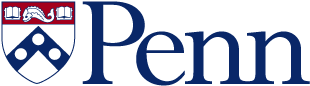 1
Penn ESE532 Fall 2017 -- DeHon
Today
Real Time
Demands
Challenges
Algorithms
Architecture
Approaches
2
Penn ESE532 Fall 2017 -- DeHon
Message
Real-Time applications demand different discipline from best-effort tasks
Look more like synchronous circuits
Can sequentialize, like processor
But must avoid/rethink typical general-purpose processor common-case optimizations
3
Penn ESE532 Fall 2017 -- DeHon
Real-Time Tasks
What applications demand real-time computing tasks?
4
Penn ESE532 Fall 2017 -- DeHon
Real-Time Tasks
Human consumed media:
video, audio, games, UI, graphics
Control
Anti-lock brakes, cruise-control, auto-pilot, UAV, self-driving car, industrial automation
Stock trading
Network traffic handling
Crypto (avoid information leak)
5
Penn ESE532 Fall 2017 -- DeHon
Real-Time Guarantees
What guarantees might we want for real-time tasks?
6
Penn ESE532 Fall 2017 -- DeHon
Real-Time Guarantees
Attention/processing within fixed interval
Sample new value every XX ms
Produce new frame every 30 ms
Both: schedule to act and complete action
Bounded response time
Respond to keypress within 20 ms
Detect object within 100 ms
Return search results within 200 ms
7
Penn ESE532 Fall 2017 -- DeHon
Synchronous Circuit Model
A simple synchronous circuit is a good “model” for real-time task
Run at fixed clock rate
Take input every cycle
Produce output every cycle
Complete computation between input and output
Designed to run at fixed-frequency
Critical path meets frequency requirement
8
Penn ESE532 Fall 2017 -- DeHon
Preclass 1
How implement spatial pipeline?
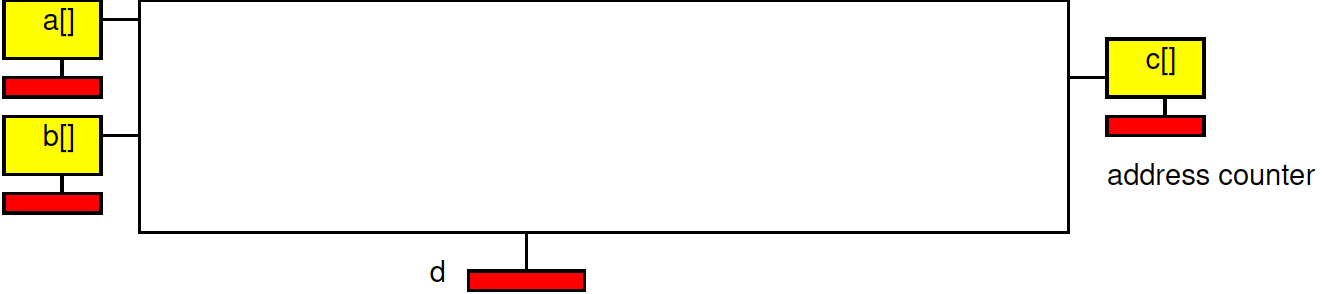 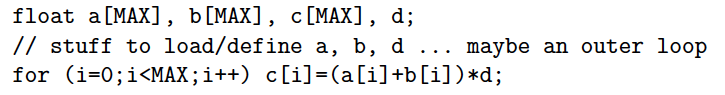 9
Penn ESE532 Fall 2017 -- DeHon
Historically
Real-Time concerns grew up in EE
Because an analog circuit was the only way could meet frequency demands
…later a dedicated digital circuit…
Where worried about
Signal processing, video, control, …
10
Penn ESE532 Fall 2017 -- DeHon
Technological Change
Why not be satisfied with this answer today?
For real-time task need dedicated synchronous circuit?
11
Penn ESE532 Fall 2017 -- DeHon
Performance Scaling
As circuit speeds increased
Can meet real-time performance demands with heavy sequentialization
Circuit and processor clocks 
from MHz to GHz
Many real-time task rates unchanged
44KHz audio, 33 frames/second video
Even 100MHz processor
Can implement audio in a small fraction of its computational throughput capacity
12
Penn ESE532 Fall 2017 -- DeHon
HW/SW Co-Design
Computer Engineers – know can implement anything as hardware or software
Want freedom to move between hardware and software to meet requirements
Performance, costs, energy
13
Penn ESE532 Fall 2017 -- DeHon
Real-Time Challenge
Meet real-time demands / guarantees
Economically using programmable architectures
Sequentialize and share resources with deterministic, guaranteed timing
14
Penn ESE532 Fall 2017 -- DeHon
Preclass 2
Time for loop iteration case (a)?
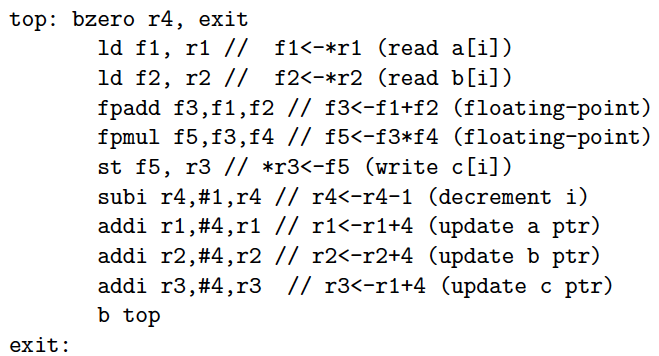 15
Penn ESE532 Fall 2017 -- DeHon
Preclass 2 Processor
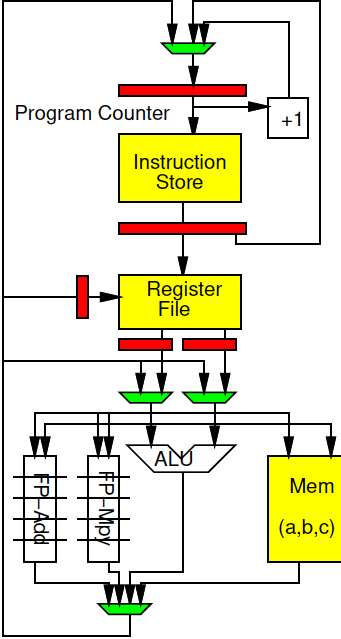 With data hazard stalls, bypassing
16
Penn ESE532 Fall 2017 -- DeHon
Preclass 2
Time for loop iteration case (a)?
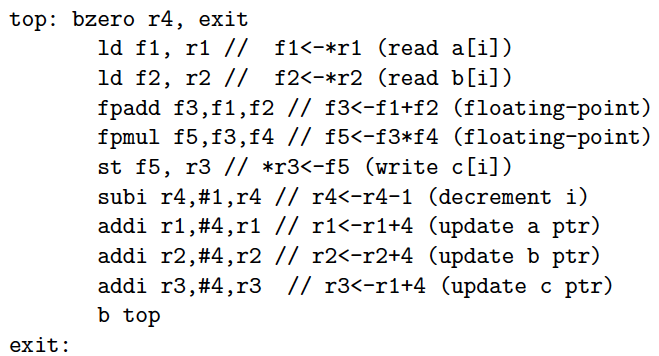 17
Penn ESE532 Fall 2017 -- DeHon
Preclass 2
Time for loop iteration case (b)?
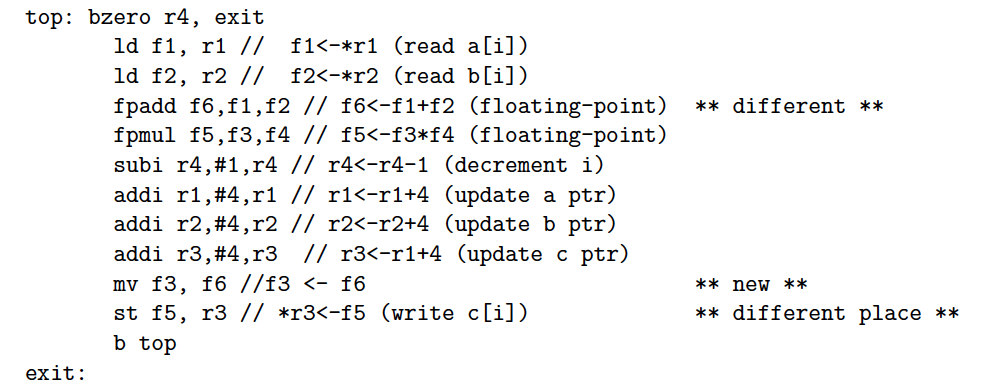 18
Penn ESE532 Fall 2017 -- DeHon
Data-dependent hazard
Stalls instruction pipeline
Only when data needed before computed
19
Penn ESE532 Fall 2017 -- DeHon
Observe
Instructions on “General Purpose” processors take variable number of cycles
20
Penn ESE532 Fall 2017 -- DeHon
Preclass 3
How many cycles?
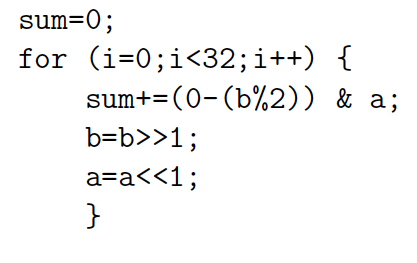 21
Penn ESE532 Fall 2017 -- DeHon
Preclass 3
How many cycles?
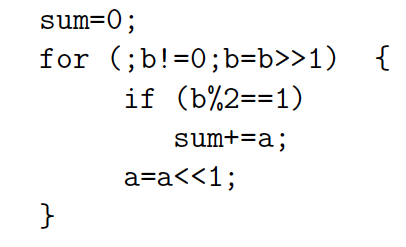 22
Penn ESE532 Fall 2017 -- DeHon
Observe
Data-dependent branching, looping
Means variable time for operations
23
Penn ESE532 Fall 2017 -- DeHon
Two Challenges
Architecture – Hardware have variable (data-dependent) delay
Esp. for General-Purpose processors
Instructions take different number of cycles
Algorithm – computational specification have variable (data-dependent) operations
Different number of instructions
24
Penn ESE532 Fall 2017 -- DeHon
Algorithm
What programming constructs are data-dependent (variable delay)?
25
Penn ESE532 Fall 2017 -- DeHon
Programming Constructs
Conditionals: if/then/else
Loops without compile-time determined bounds
While with termination expressions
For with data-dependent bounds
Recursion
Hash tables with variable-sized buckets
Memoization
Interrupts
I/O events, time-slice
26
Penn ESE532 Fall 2017 -- DeHon
Programming Constructs
Dynamic Dataflow
Variable rates
Switch/select operators
27
Penn ESE532 Fall 2017 -- DeHon
…like Hardware
Many problematic constructs similar to C/Programming-Language constructs need to avoid for hardware
Dynamic allocation (malloc)
Recursive functions
Loops without determined bounds
Mux-conversion/predications for if/then/else
28
Penn ESE532 Fall 2017 -- DeHon
Architecture
What processor constructs are variable delay?
29
Penn ESE532 Fall 2017 -- DeHon
Processor Variable Delay
Data hazards
Caches
Data-dependent branching / branch delays
Speculative issue
Out-of-Order, branch prediction
Dynamic arbitration for shared resources
Bus, I/O, Crossbar output, memory, …
30
Penn ESE532 Fall 2017 -- DeHon
Cache Predictable?
Is an element in or out of cache?
Accessed before?
Had an address conflict?
Depend on access pattern
If shared
Did someone else write it?
Depends on everything else sharing
31
Penn ESE532 Fall 2017 -- DeHon
Hardware Architecture
Some “optimizations” can cause variable delay even in dedicated hardware data path
Caches
Common-case optimizations
Pipeline stalls
32
Penn ESE532 Fall 2017 -- DeHon
What can we doto make architecture more deterministic?
Explicitly managed memory
Fixed-delay pipelines
Scheduled
Multi-threaded
Deadlines
Offline-scheduled resource sharing
33
Penn ESE532 Fall 2017 -- DeHon
Explicitly Managed Memory
Make memory hierarchy visible
Use Scratchpad memories instead of caches
Explicitly move data between memories
E.g. DMA into OCM, movement into local memory
Already do for Register File in Processor
Load/store between memory and RF slot
…but don’t do for memory hierarchy
34
Penn ESE532 Fall 2017 -- DeHon
Explicitly Managed Memory
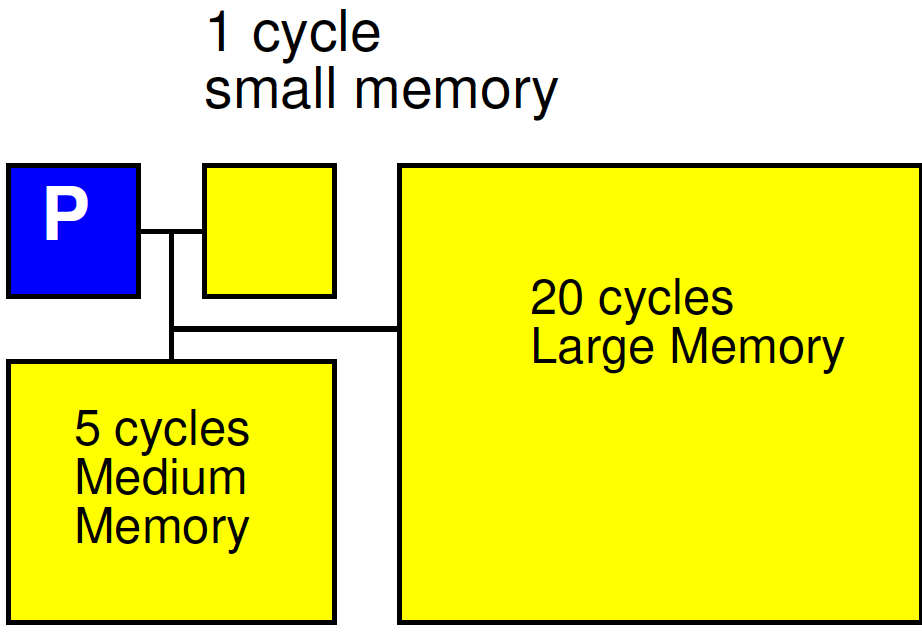 35
Penn ESE532 Fall 2017 -- DeHon
Fixed Delays (1)
Drop dynamic data hazards, branch speculation
Data becomes available after a predictable time
Branches take effect at a fixed time
Likely delayed
Schedule to delays to get correct data
36
Penn ESE532 Fall 2017 -- DeHon
Fixed Delay Example
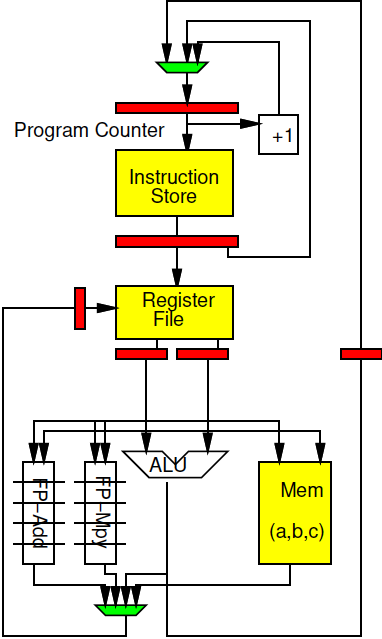 Branches occur
1 cycle later (uncond)
3 cycles later 
Non-FP data
Available on 2nd instr
FP data
Available on 6th instr
37
Penn ESE532 Fall 2017 -- DeHon
Preclass 4a
Where code not work?
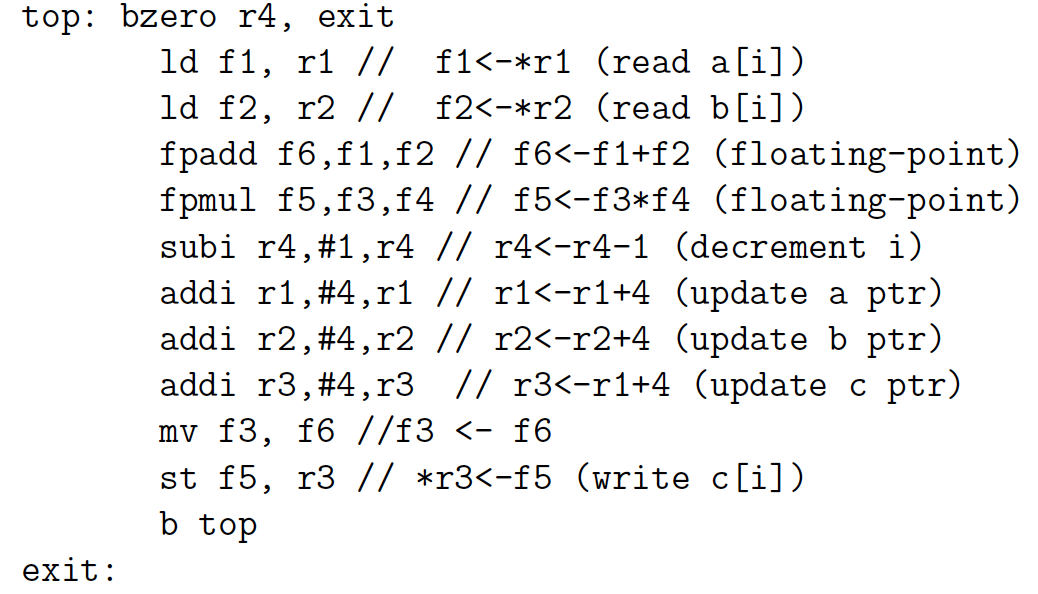 38
Penn ESE532 Fall 2017 -- DeHon
Preclass 4a
Where code not work?
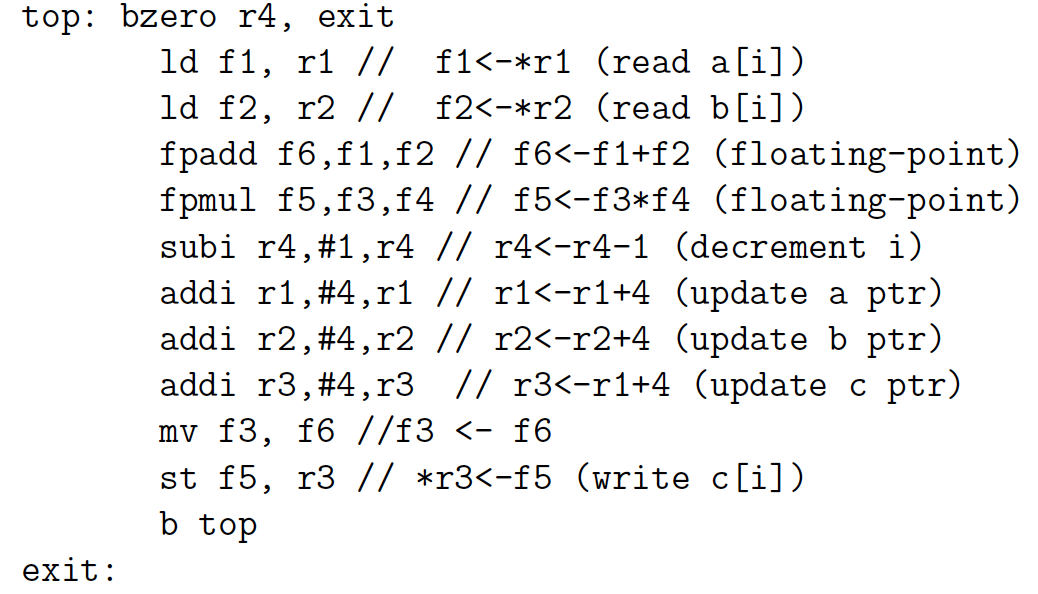 39
Penn ESE532 Fall 2017 -- DeHon
Preclass 4b
How fix?
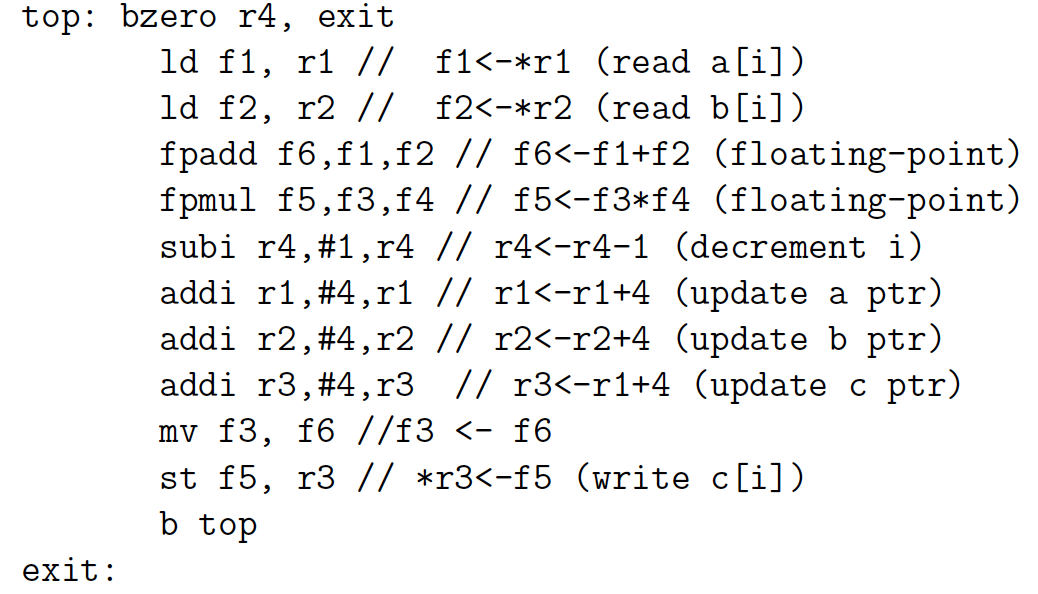 40
Penn ESE532 Fall 2017 -- DeHon
Preclass 4b: Quick Fix
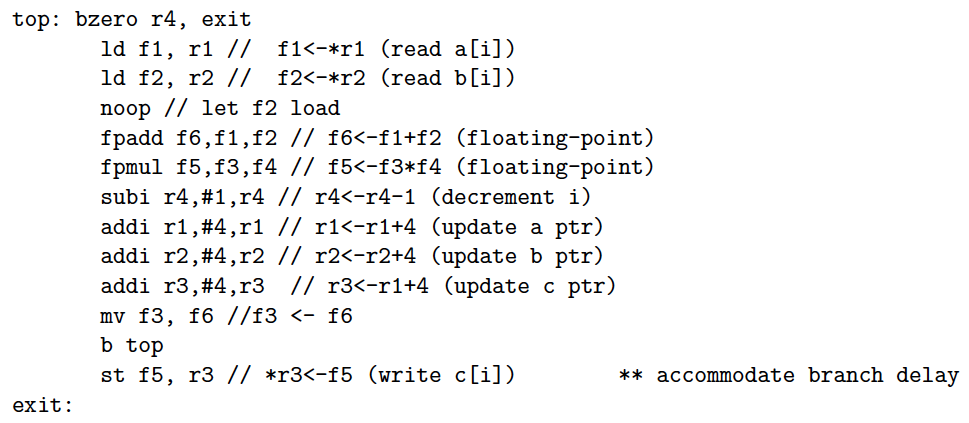 41
Penn ESE532 Fall 2017 -- DeHon
Preclass 4b: Avoid noop
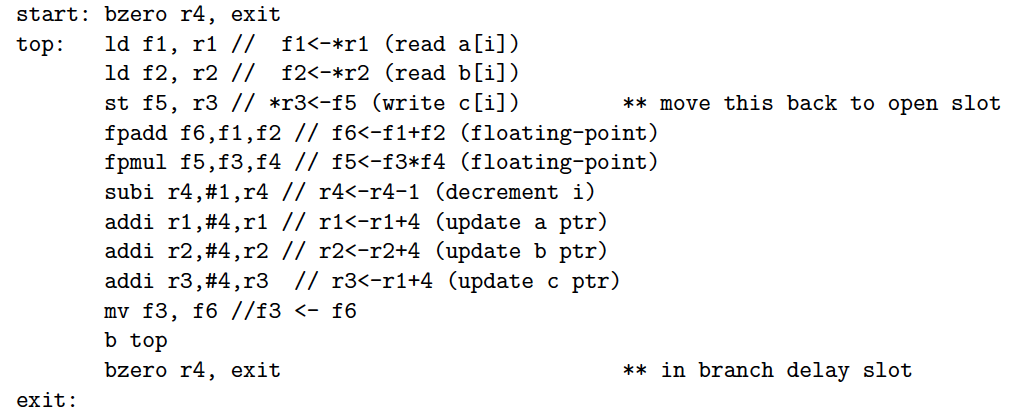 42
Penn ESE532 Fall 2017 -- DeHon
Fixed-Delay (2)
Drop dynamic data hazards, branch speculation
Pipeline processor
But only feed one instruction per thread through processor at time
Each instruction completes before next issues (no dependencies)
Use pipeline to issue from multiple threads
For throughput, not latency
43
Penn ESE532 Fall 2017 -- DeHon
Multithreaded Pipeline
Only one instruction per thread in pipeline
C-slow (Day 7)
looks like PIPEDEPTH slower processors
No interlock/bypass
Smaller control
Faster cycle?
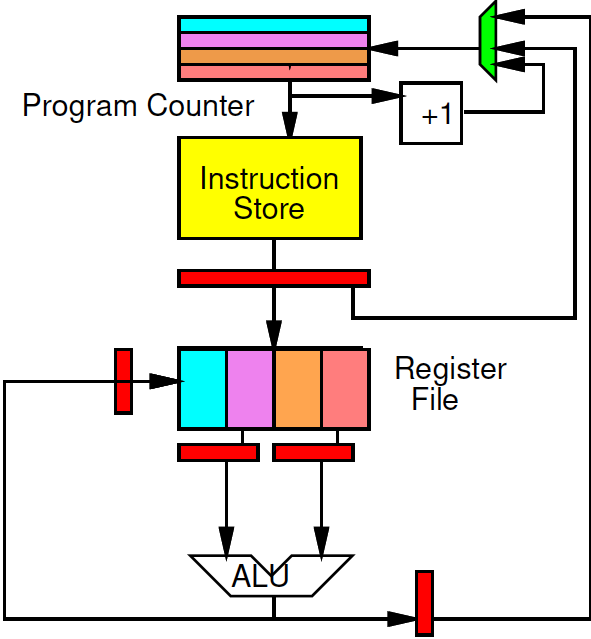 44
Penn ESE532 Fall 2017 -- DeHon
Multithreaded Pipeline
Can run multiple threads
Non-real-time threads can share
Timing of threads not impact each other
Non-real-time threads take variable time
Not interfere with real-time thread slots
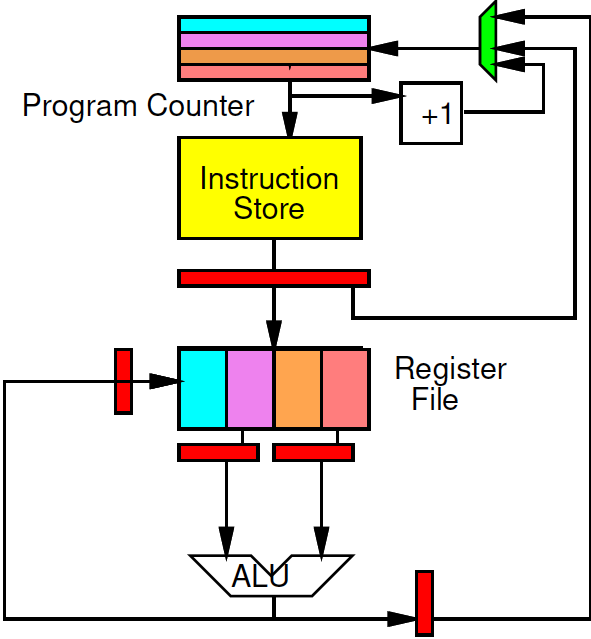 45
Penn ESE532 Fall 2017 -- DeHon
Deadline Instruction
Set a hardware counter for thread
Demand counter reach 0 before allowed to continue
Orderly way to tolerate variable instructions in algorithm
Model: fixed rate of attention
Stall if get there early
Similar to flip-flop on a logic path 
Wait for clock edge to change value
Model: fixed-time
46
Penn ESE532 Fall 2017 -- DeHon
Offline Schedule Resource Sharing
Don’t arbitrate
Decide up-front when each shared resource can be used by each thread or processor
Simple fixed schedule
Detailed Schedule
What
Memory bank, bus, I/O, network link, …
47
Penn ESE532 Fall 2017 -- DeHon
Time-Multiplexed Bus
Fixed by hardware master
4 masters share a bus
Each master gets to make a request on the bus every 4th cycle
If doesn’t use it, goes idle
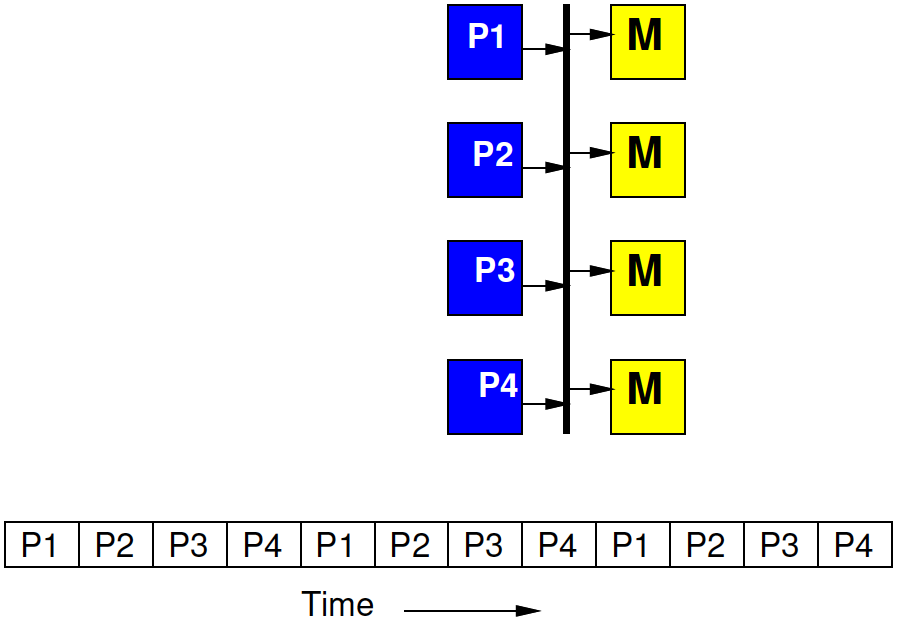 48
Penn ESE532 Fall 2017 -- DeHon
Time-Multiplexed Bus
Regular schedule
Fixed bus slot schedule of length N > masters
(probably a multiple)
Assign owner for each slot
Can assign more slots to one 
E.g. N=8, for 4 masters
Schedule (1 2 1 3 1 2 1 4)
49
Penn ESE532 Fall 2017 -- DeHon
Fully Scheduled
At extreme, fully schedule which tasks gets resource on each cycle
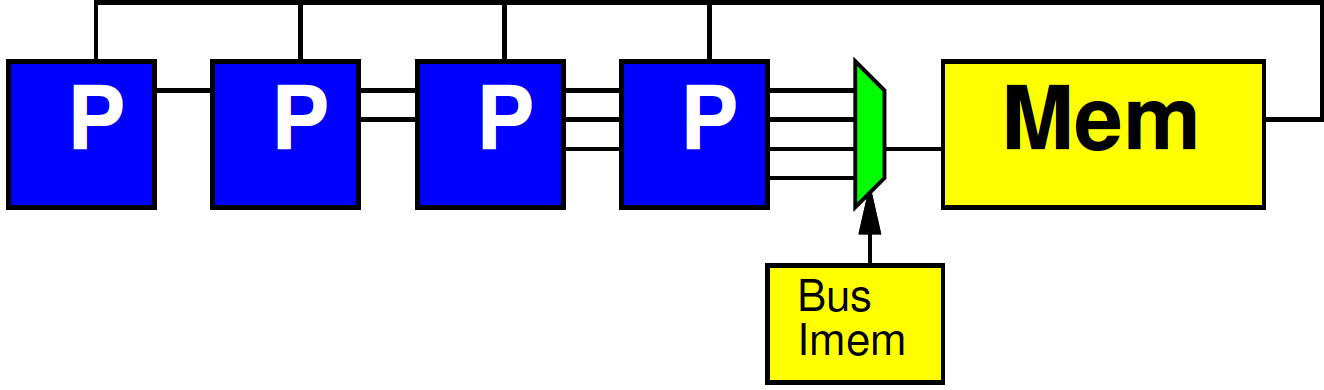 50
Penn ESE532 Fall 2017 -- DeHon
Fully Scheduled
At extreme, fully schedule which tasks gets resource on each cycle
Sensible if all master’s sharing resource are also fully scheduled, running in lock-step
Think of instruction field for bus
51
Penn ESE532 Fall 2017 -- DeHon
Fully Scheduled (before instr)
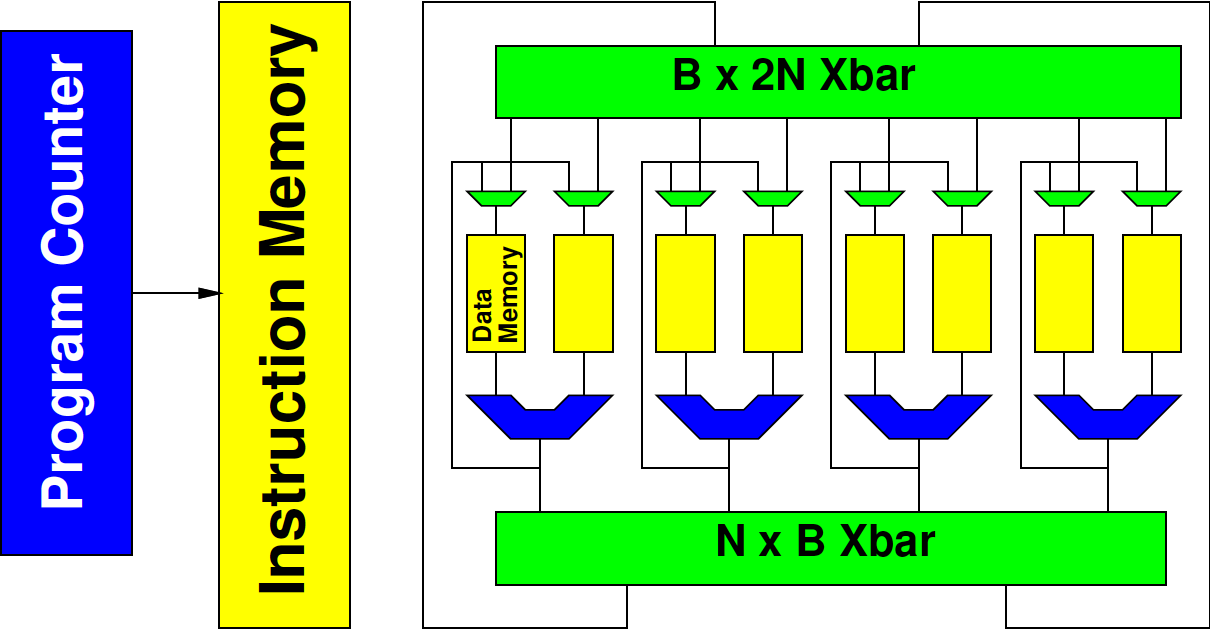 52
Penn ESE532 Fall 2017 -- DeHon
Fully Scheduled
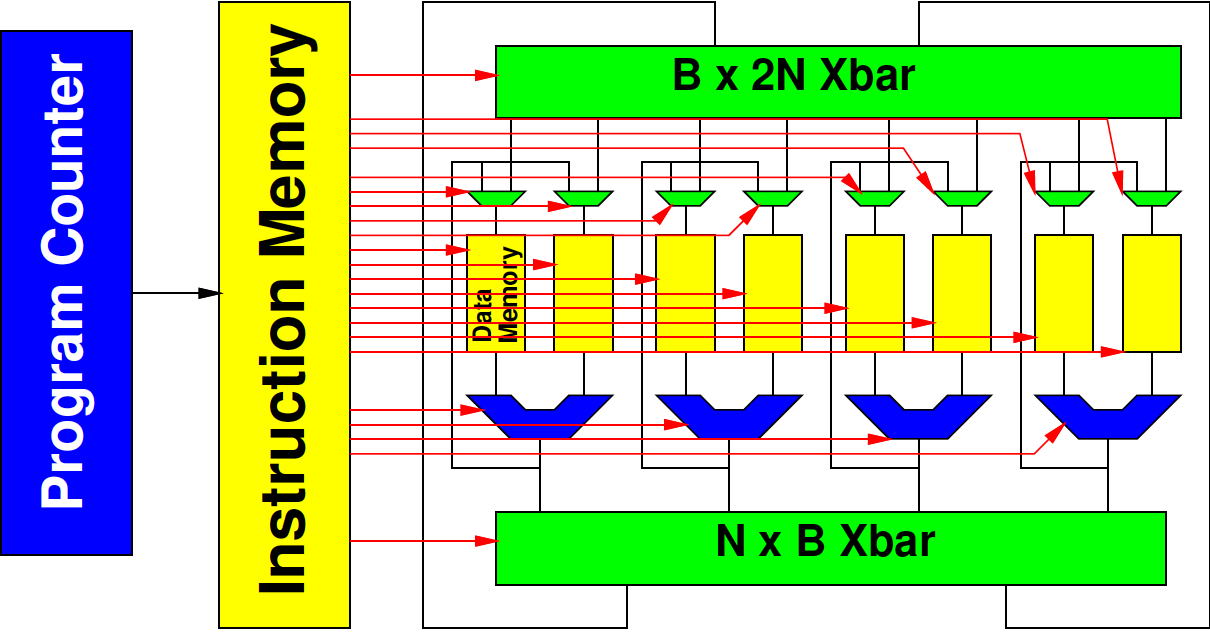 53
Penn ESE532 Fall 2017 -- DeHon
SoC Opportunity
Can choose which resources are shared
Can dedicate resources to tasks
Isolate real-time tasks/portions of tasks from best-effort
Separate hardware/processors
Separate memories, network
54
Penn ESE532 Fall 2017 -- DeHon
Different Goals
General Purpose/Best Effort
ISA fixed
Want to run same assembly on different implementations
Tolerate different delays for different hardware
Run faster on newer, larger implementations
Real-Time
Willing to recompile to new hardware
Want time on hardware predictable
Willing to schedule for delays in particular hardware
55
Penn ESE532 Fall 2017 -- DeHon
WCET
WCET – Worst-Case Execution Time
Analysis when working with algorithms and architectures with data-dependent delay
Need to meet real time
Calculate the worst-case runtime of a task
Like calculating the critical path (but harder)
Worst-case delay of instructions
Worst-case path through code
Worst-case # loop iterations
56
Penn ESE532 Fall 2017 -- DeHon
Big Ideas:
Real-Time applications demand different discipline from best-effort tasks
Look more like synchronous circuits and hardware discipline
Can sequentialize, like processor
But must avoid/rethink typical processor common-case optimizations
Offline calculate static schedule for computation and sharing
Instead of dynamic arbitration, interlocks
57
Penn ESE532 Fall 2017 -- DeHon
Admin
Function+Energy milestone due Friday
P4 (area, 1Gb/s) milestone
Out now
Due Friday 12/1
(nothing due the Friday of Thanksgiving)
Next week
Meet on Monday, but not Wednesday
Because Wednesday is a logical Friday…
58
Penn ESE532 Fall 2017 -- DeHon